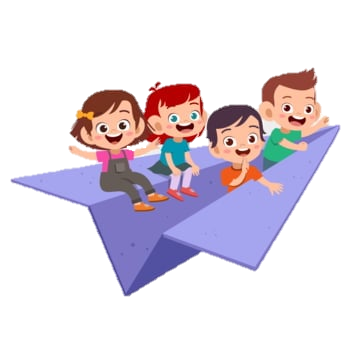 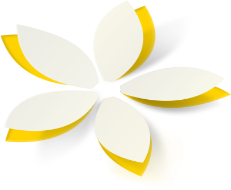 TRÒ CHƠI: CHIA NHÓM
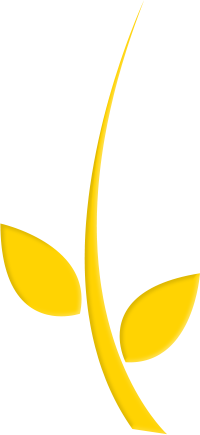 Luật chơi:
- Mỗi nhóm nhận hình ảnh 1 số loài sinh vật.
- Trong 3 phút, các nhóm sẽ chia các sinh vật thành 2 nhóm và nêu đặc điểm để phân chia các nhóm sinh vật.
- Đại diện các nhóm trình bày kết quả, mỗi sinh vật đúng sẽ được 10 điểm
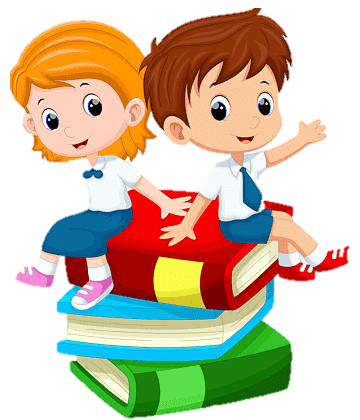 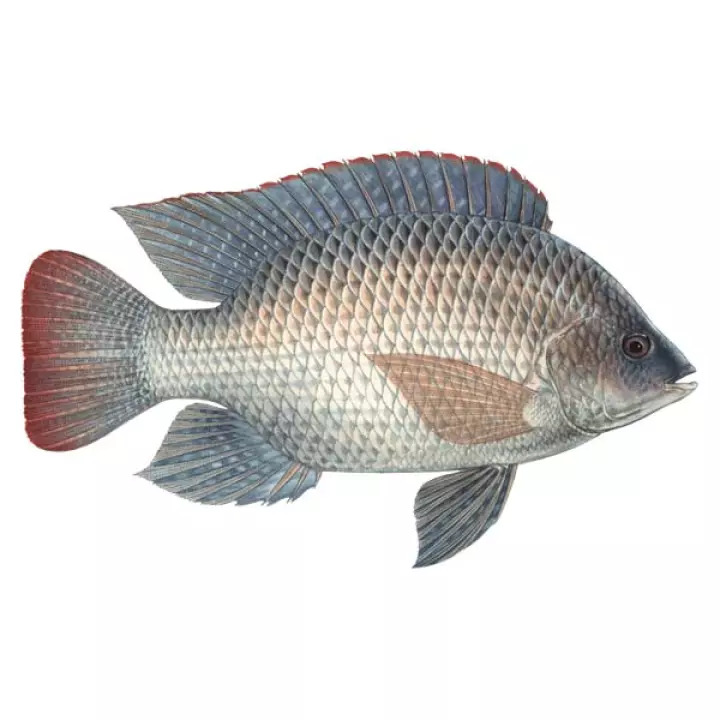 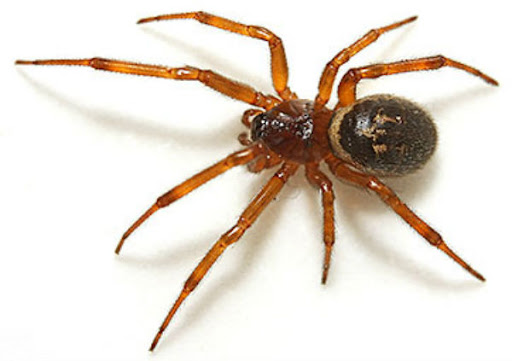 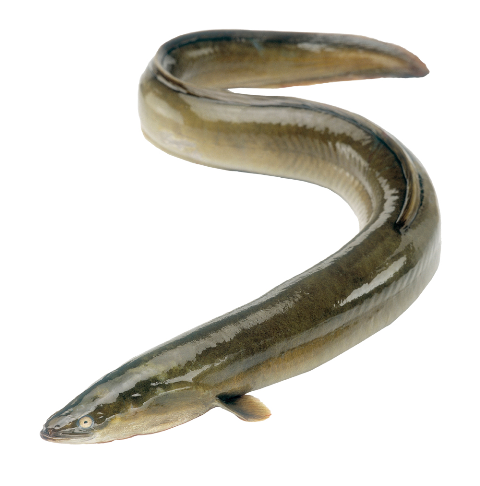 Con cá rô
Con nhện
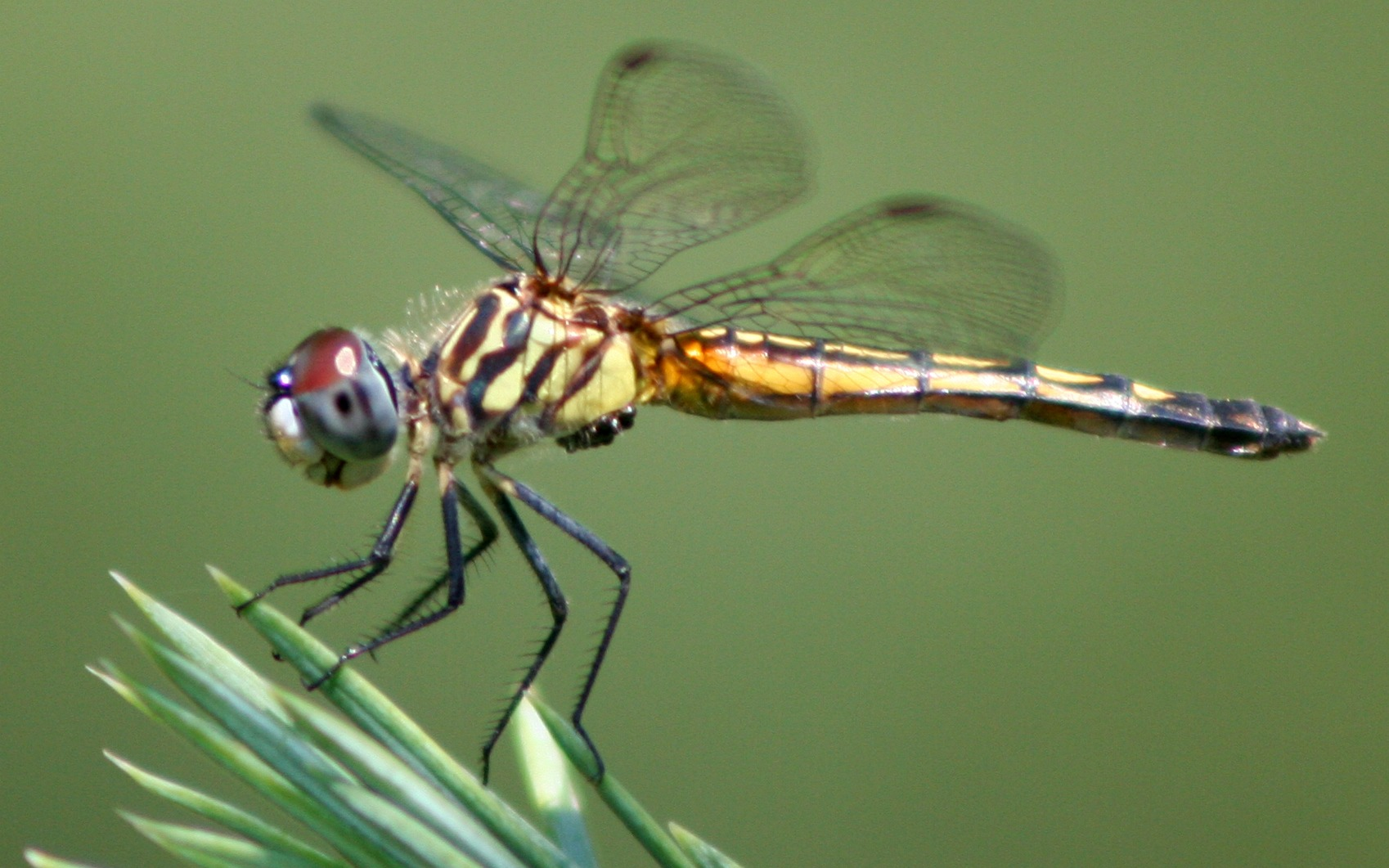 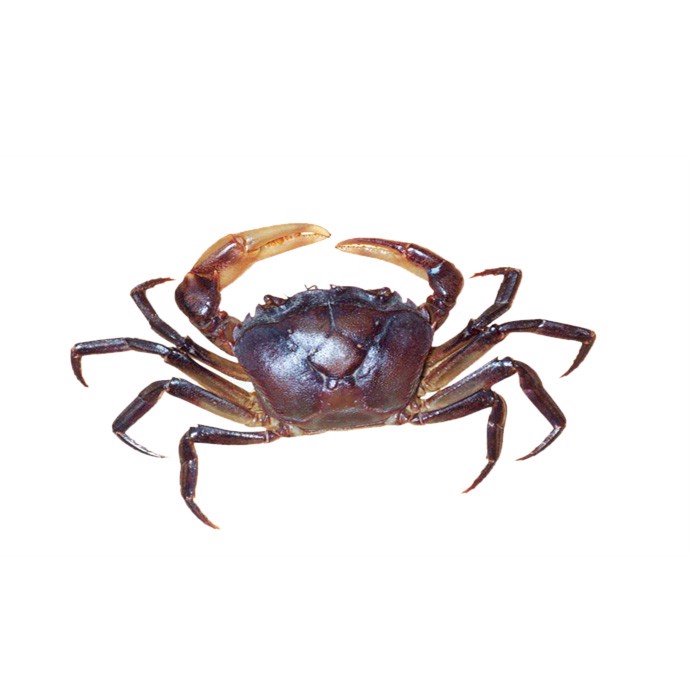 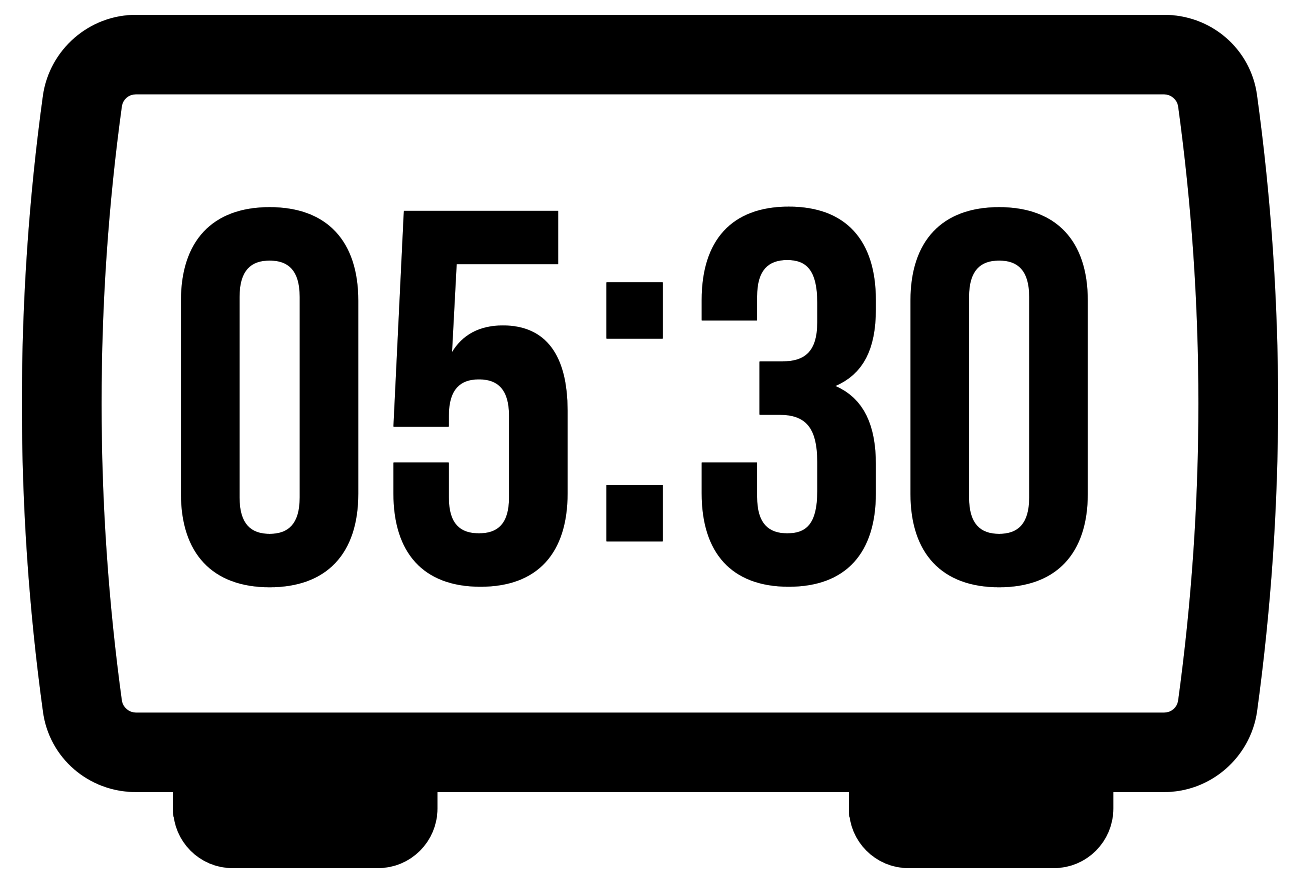 Con lươn
Con cua đồng
Con chuồn chuồn
1
Cách phân loại các sinh vật trên gọi là gì?
Khóa lưỡng phân
2
1
Khóa lưỡng phân là gì?
Khóa lưỡng phân là cách phân loại sinh vật dựa trên một đôi đặc điểm đối lập để phân chia chúng thành 2 nhóm.
3
Cách xây dựng khóa lưỡng phân như thế nào?
Xác định đặc điểm đặc trưng đối lập của mỗi sinh vật, dựa vào đó phân chia chúng thành 2 nhóm cho đến khi mỗi nhóm chỉ còn lại 1 sinh vật.
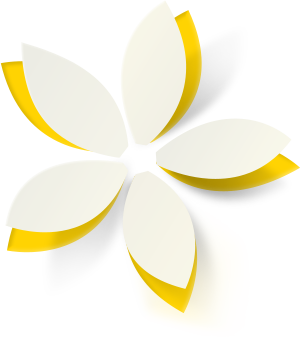 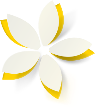 Tiết 20. BÀI 23
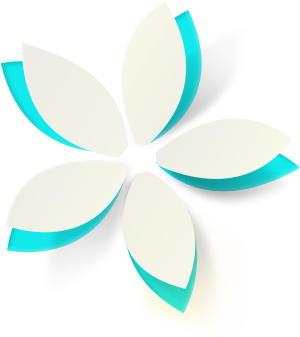 THỰC HÀNH XÂY DỰNG
KHÓA LƯỠNG PHÂN
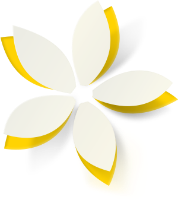 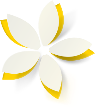 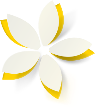 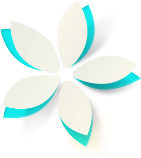 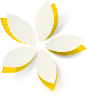 Bài 23: THỰC HÀNH XÂY DỰNG KHÓA LƯỠNG PHÂN
1
Tìm hiểu sơ đồ khóa lưỡng phân bảy bộ côn trùng:
Quan sát hình 23.1, em hãy nêu các đặc điểm dùng để phân loại bảy bộ côn trùng?
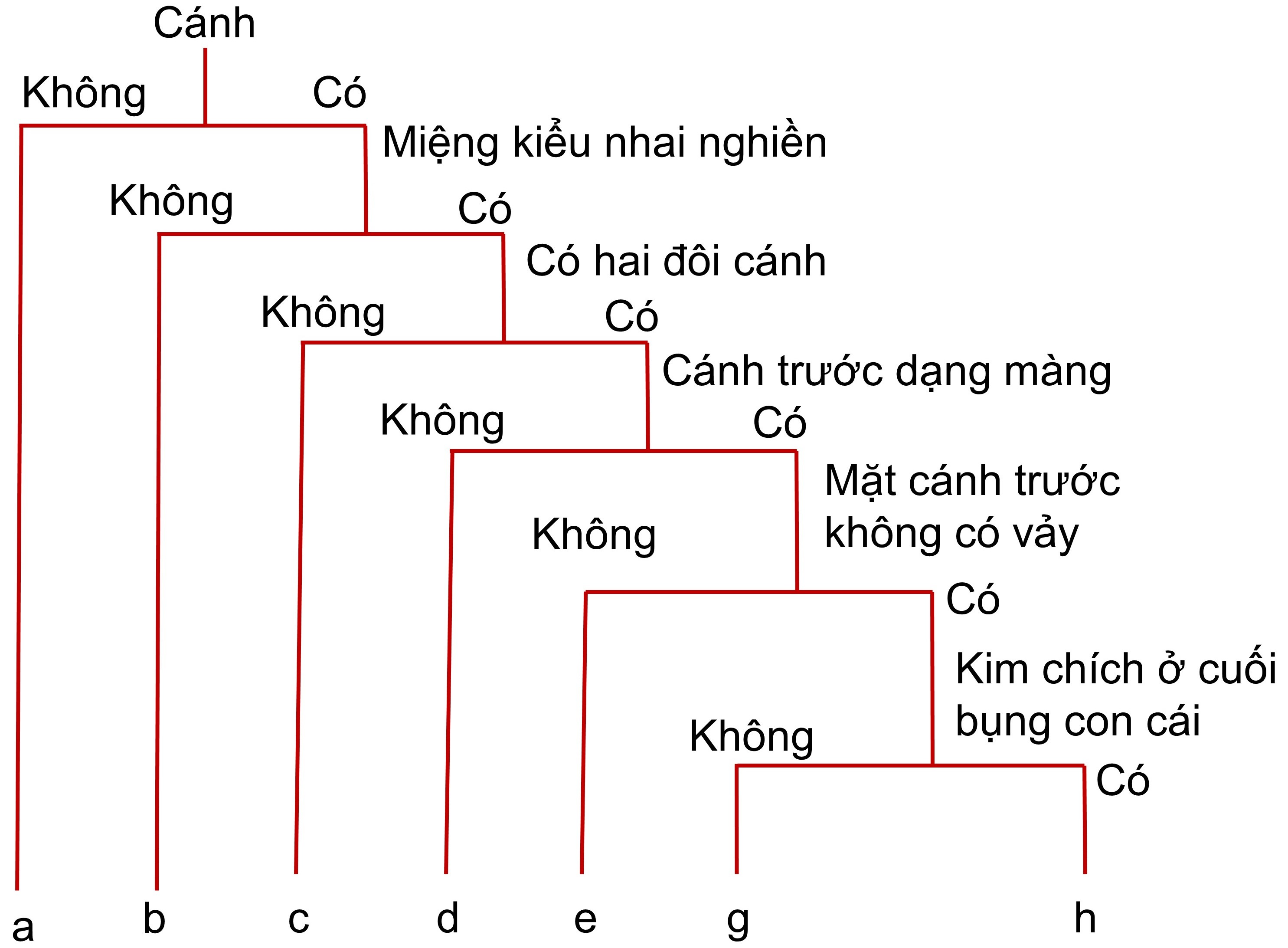 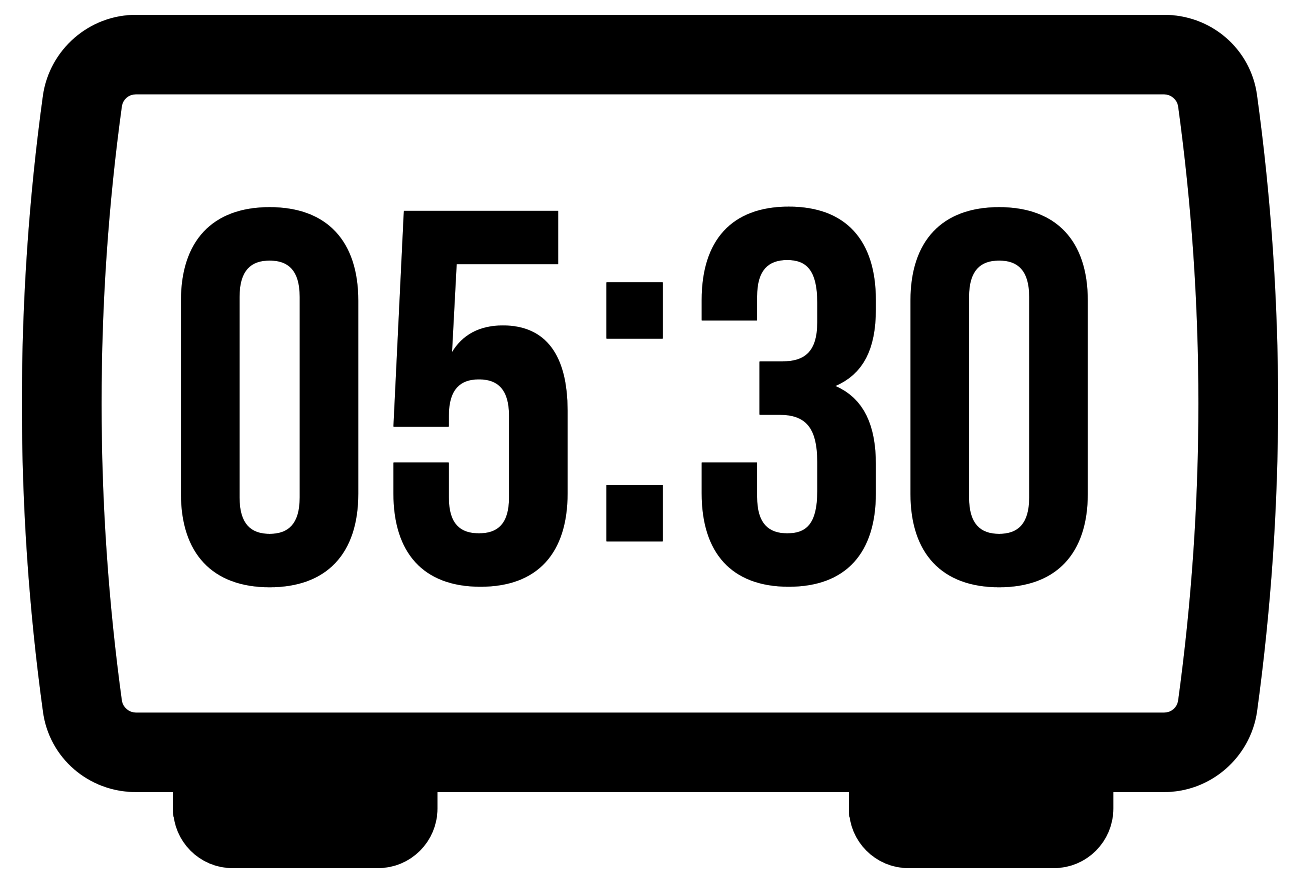 Các đặc điểm dùng để phân loại bảy bộ côn trùng:
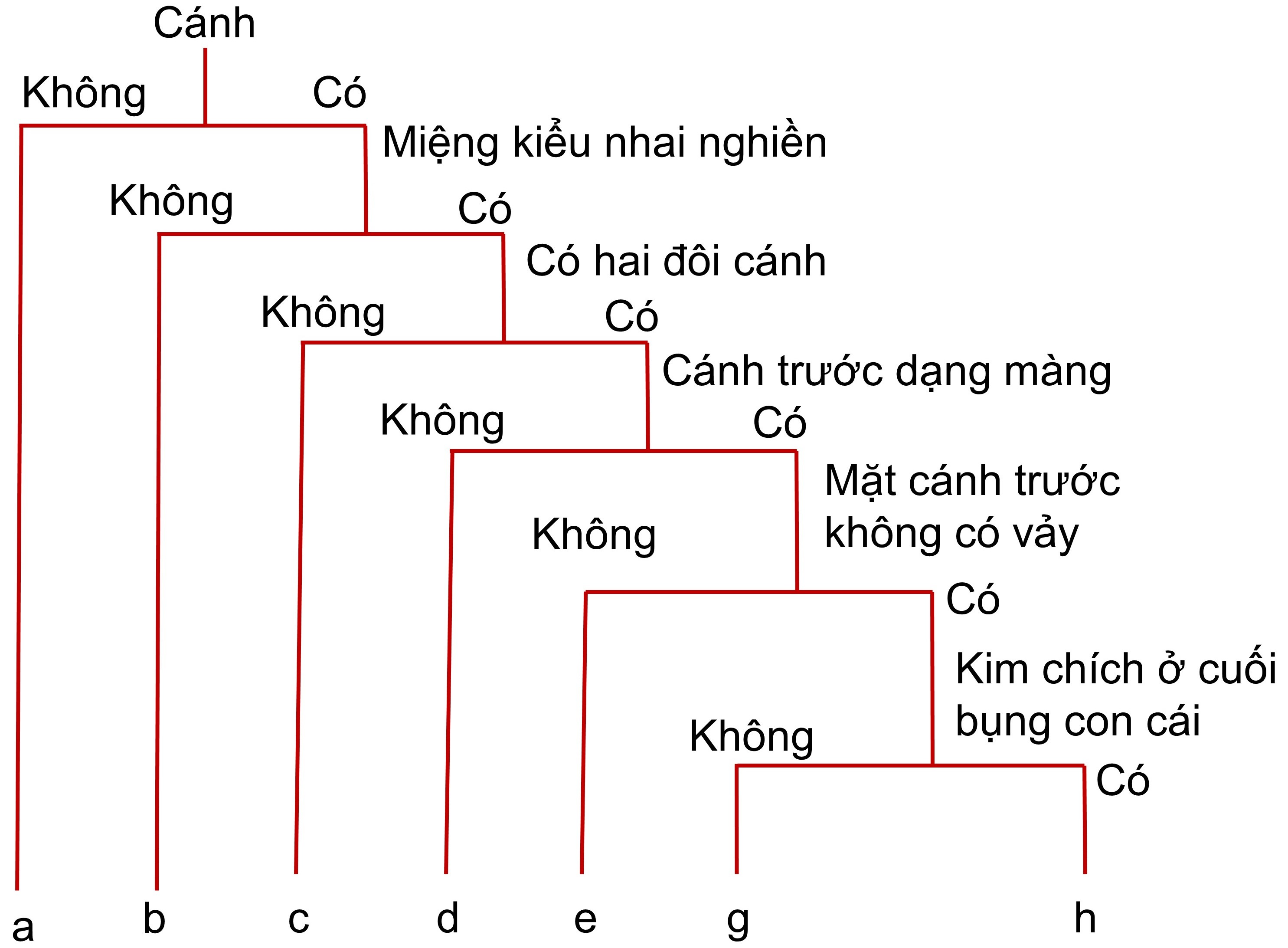 Cánh: đặc điểm cánh, số lượng cánh
01
02
Đặc điểm miệng
03
Đặc điểm bụng
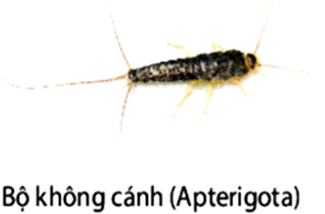 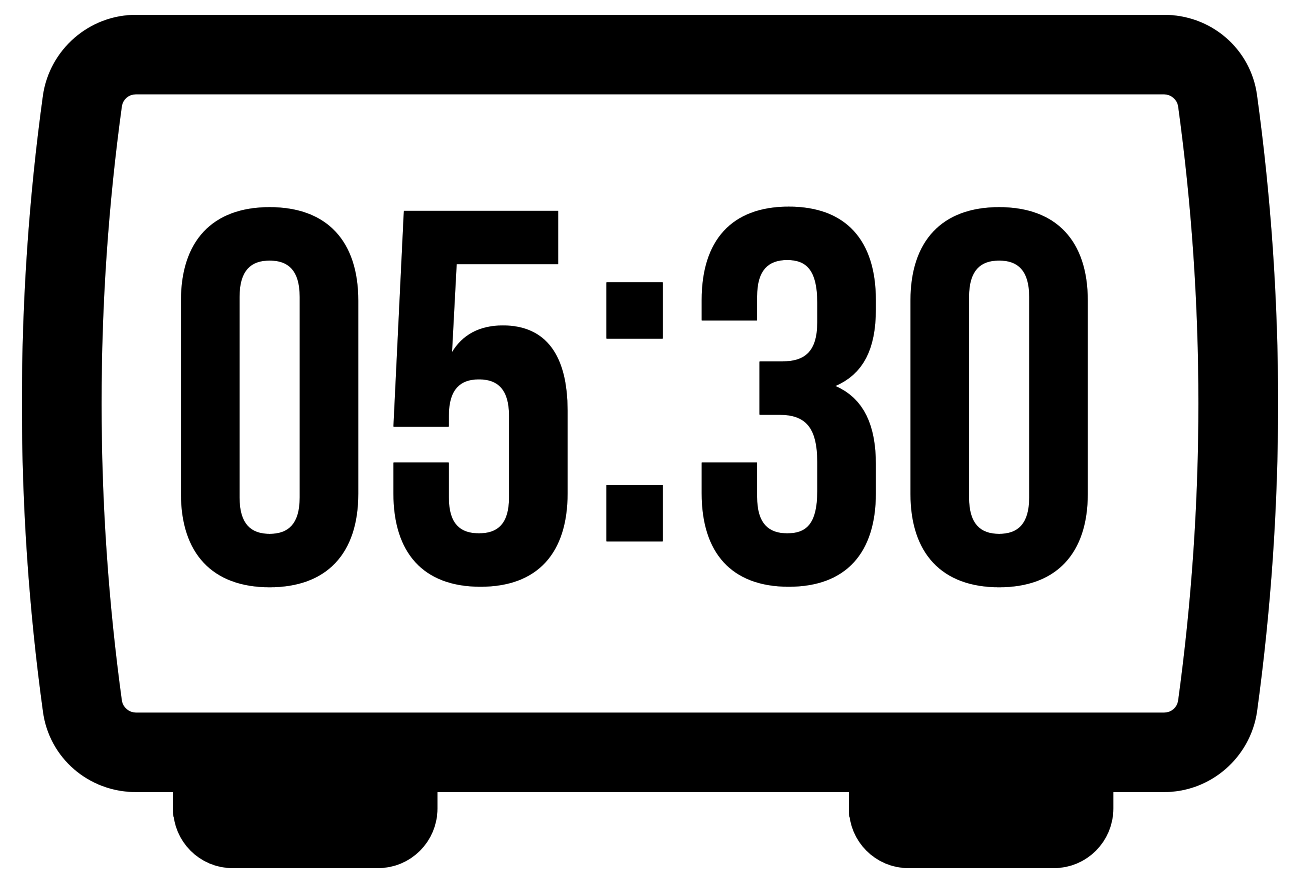 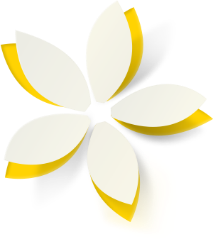 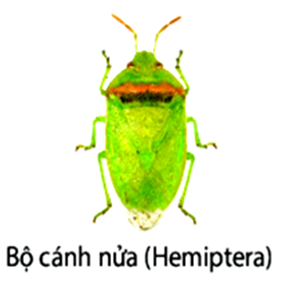 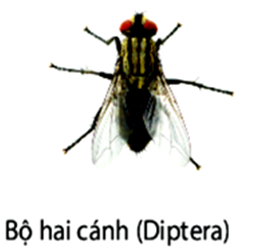 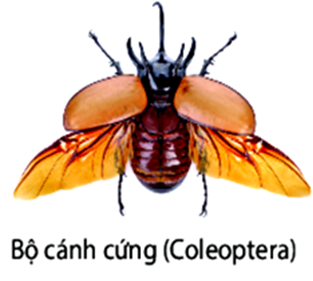 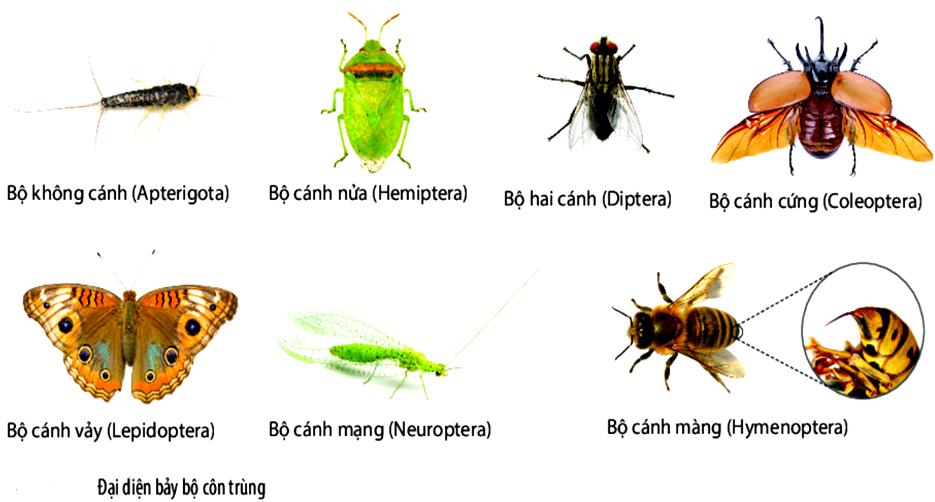 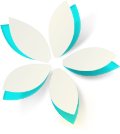 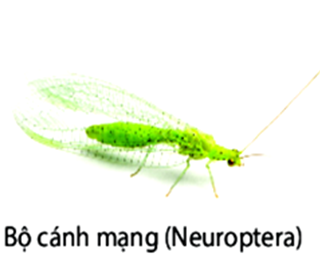 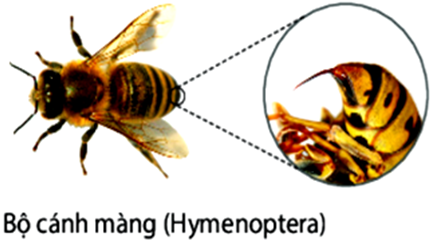 Cánh
Không
Có
Miệng kiểu nhai nghiền
Không
Có
Có hai đôi cánh
Có
Không
Cánh trước dạng màng
Không
Có
Mặt cánh trước không có vảy
Không
Có
Kim chích ở cuối bụng con cái
Không
Có
Bộ
Không
cánh
Bộ
Cánh màng
Bộ
Cánh nửa
Bộ
Hai cánh
Bộ
Cánh cứng
Bộ
Cánh vảy
Bộ
Cánh mạng
Bài 23: THỰC HÀNH XÂY DỰNG KHÓA LƯỠNG PHÂN
2
Thực hành xây dựng khóa lưỡng phân:
Các bước xây dựng khóa lưỡng phân 5 giới sinh vật:
Xác định đặc điểm đặc trưng của mỗi đại diện sinh vật trong 5 giới.
Dựa vào một đôi đặc điểm đối lập phân chia sinh vật thành 2 nhóm.
Bước
Bước
01
02
Tiếp tục phân chia các nhóm trên thành 2 nhóm cho đến khi mỗi nhóm chỉ còn 1 sinh vật.
03
04
Bước
Bước
Vẽ sơ đồ khóa lưỡng phân.
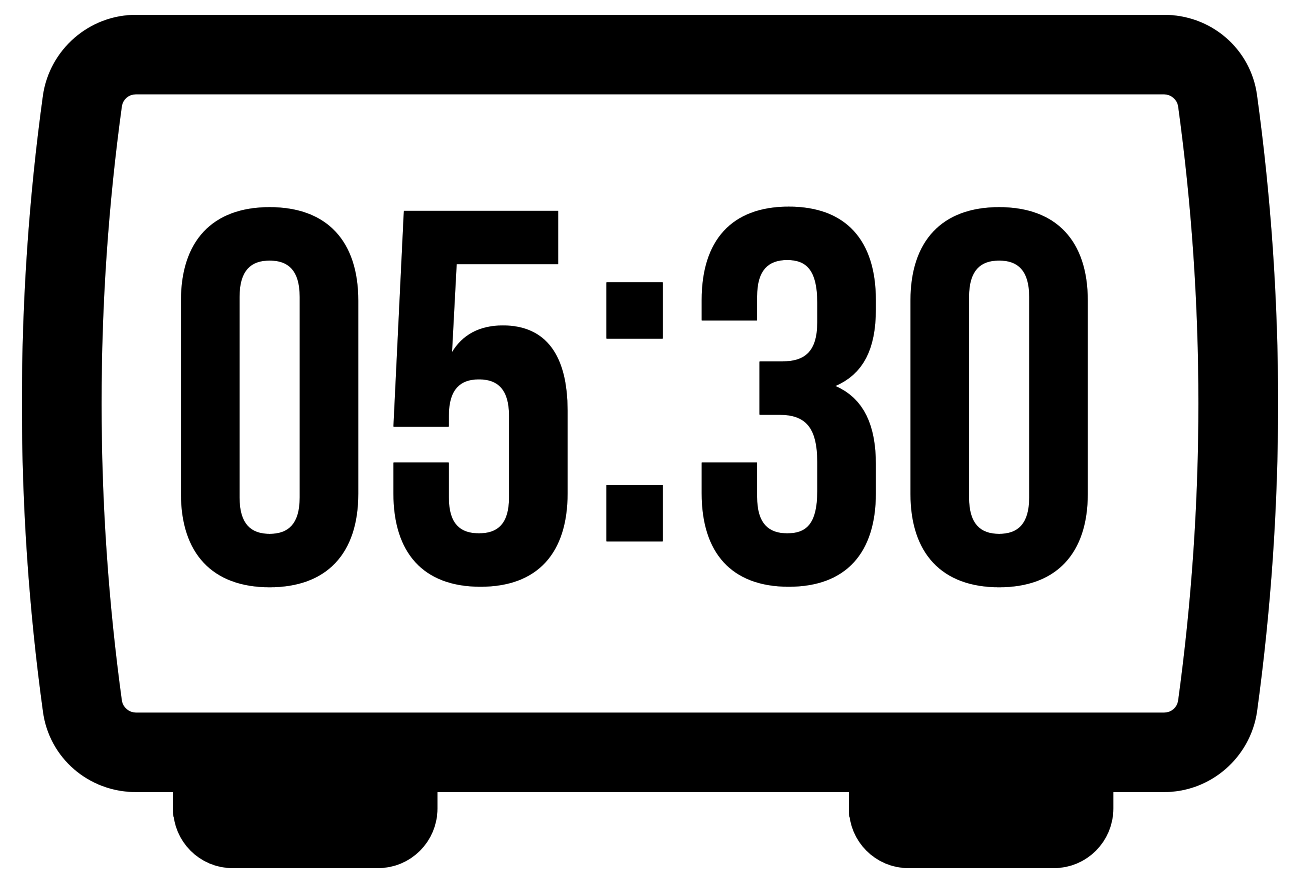 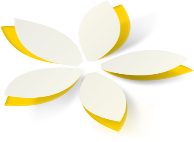 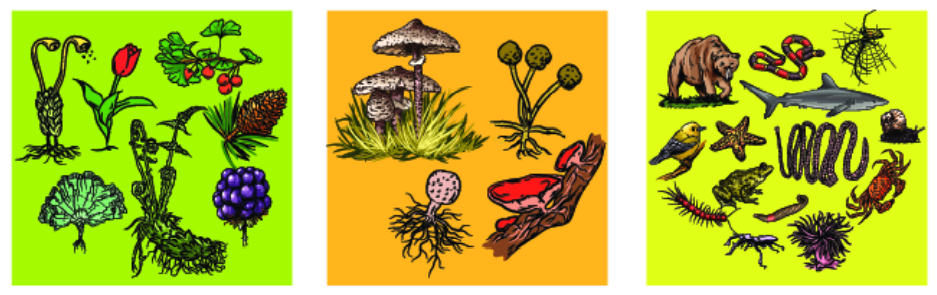 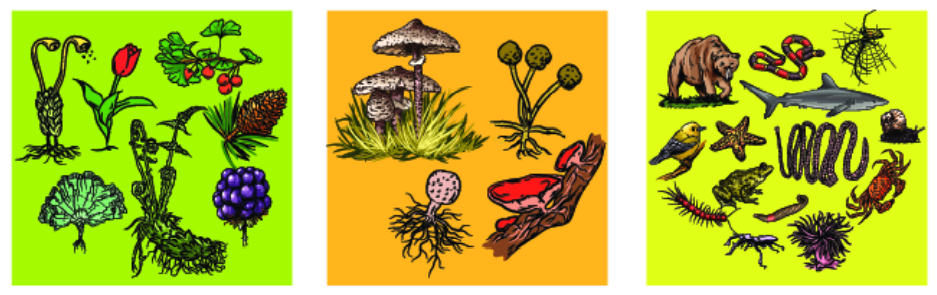 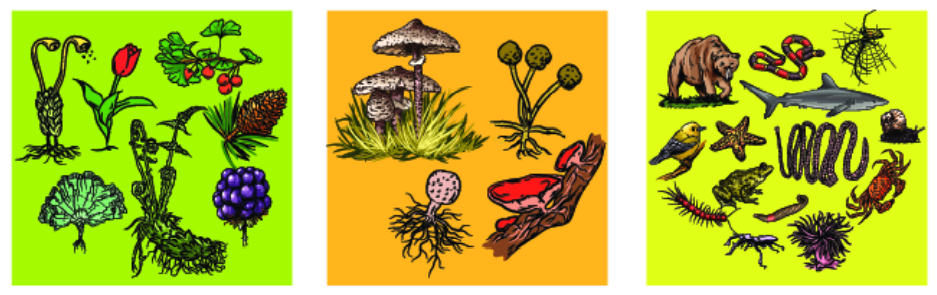 Quan sát hình hoàn thành phiếu học tập số 1
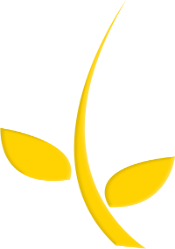 Giới Thực vật
Giới Nấm
Giới Động vật
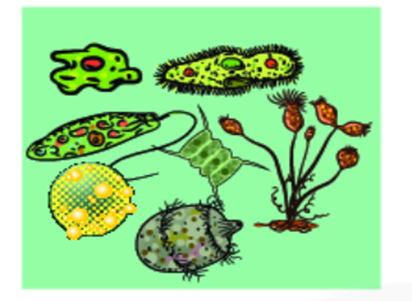 Giới Nguyên sinh
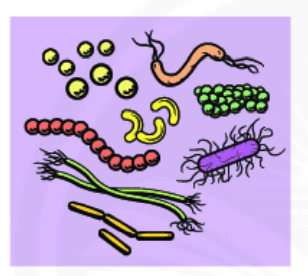 Giới Khởi sinh
Dựa vào các đặc điểm của 5 giới trong phiếu học tập số 1, em hãy vẽ sơ đồ khóa lưỡng phân 5 giới sinh vật?
Nhân
Sơ
Thực
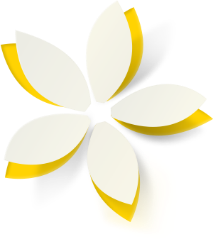 Cấu tạo cơ thể
Đa bào
Đơn bào
Tổng hợp chất hữu cơ
Dị dưỡng
Tự dưỡng
Di chuyển
Không
Có
Nấm
Động vật
Thực vật
Khởi sinh
Nguyên sinh
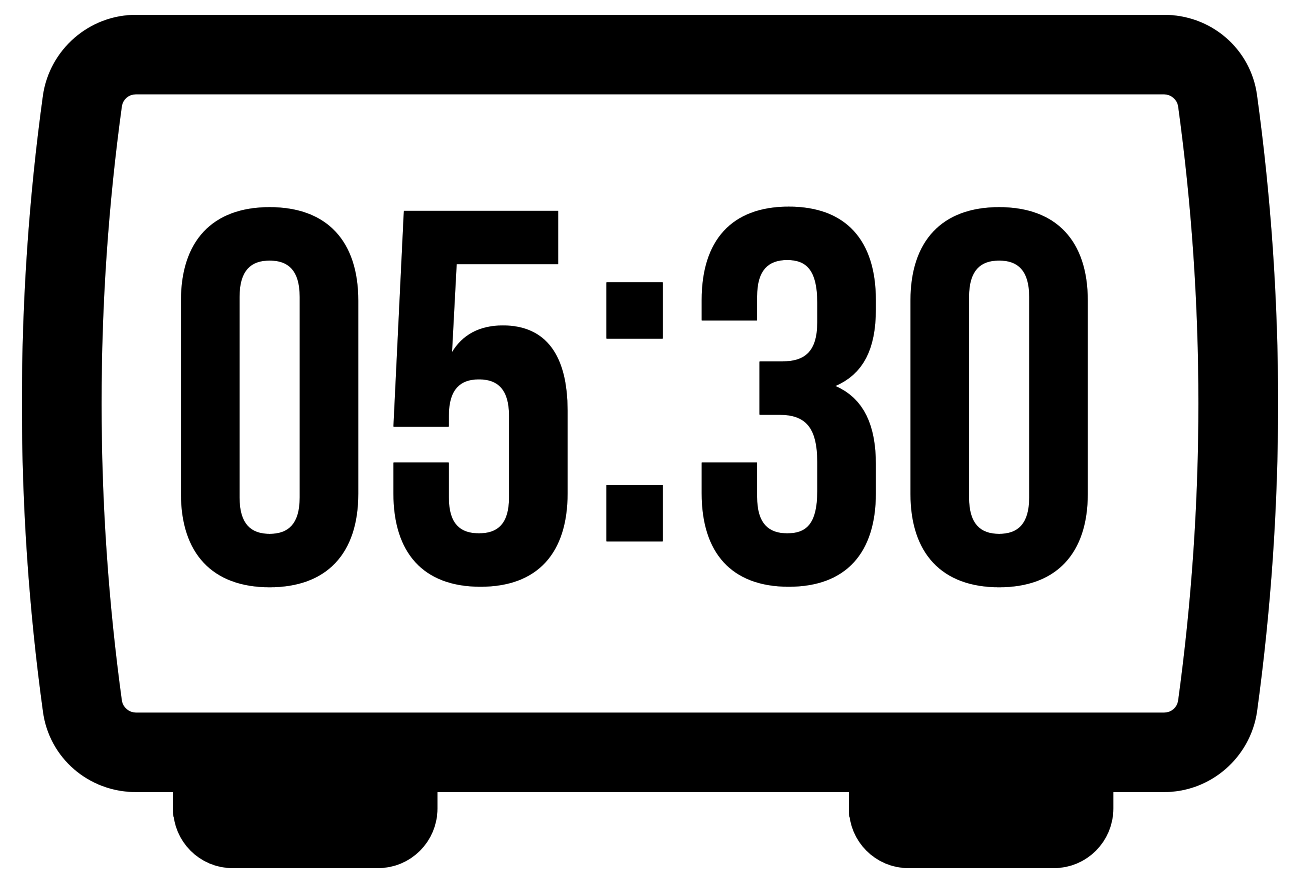 Vận dụng
Xây dựng khóa lưỡng phân của các sinh vật sau:
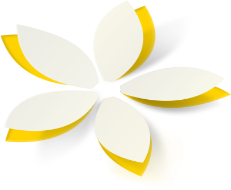 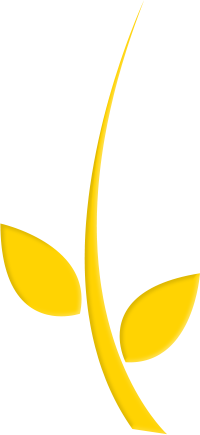 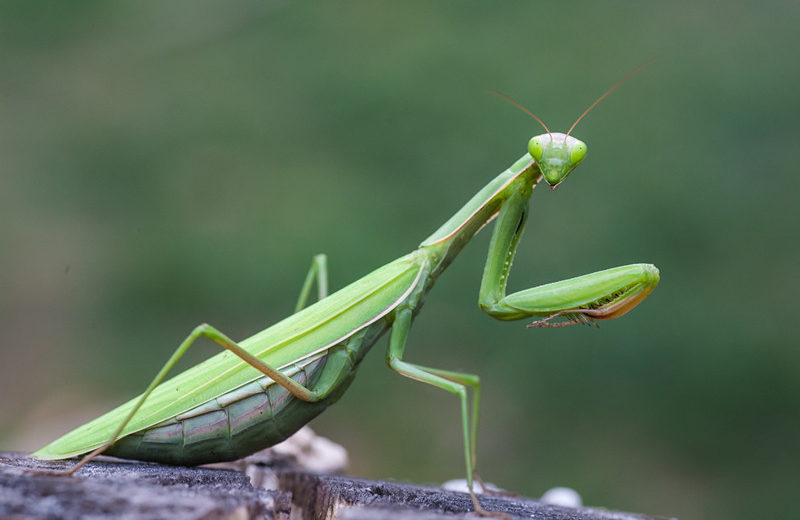 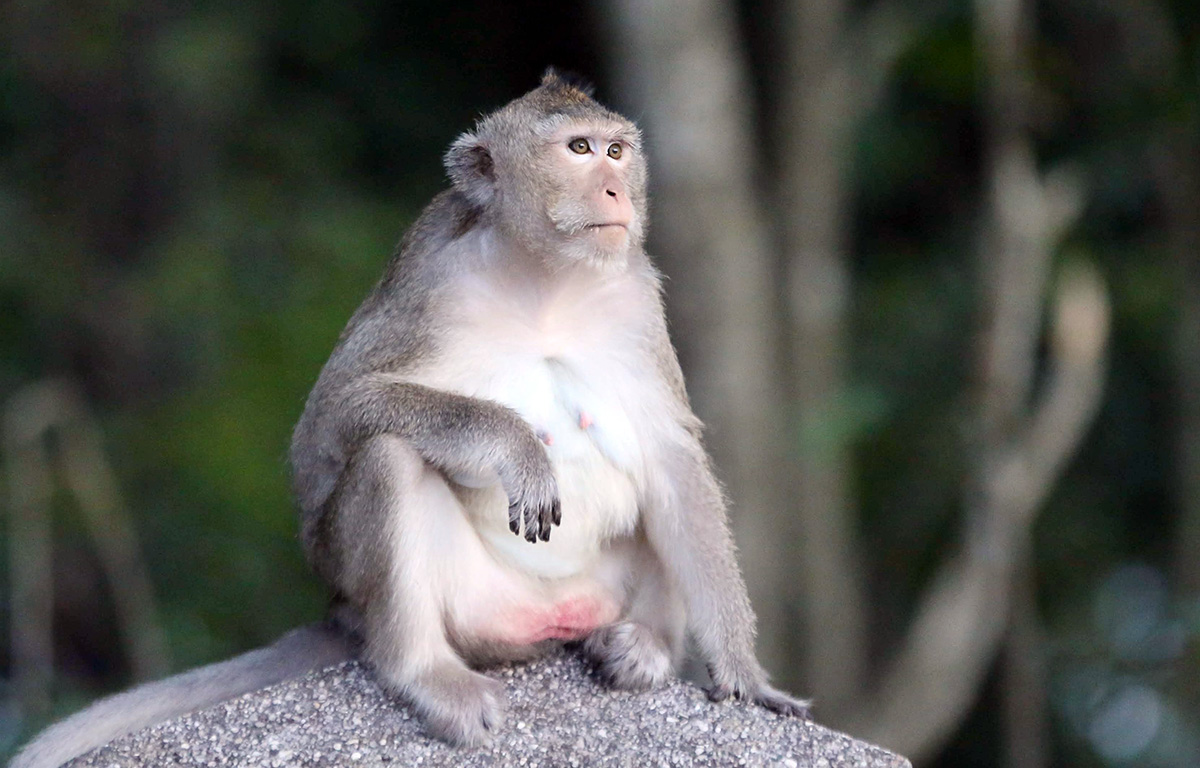 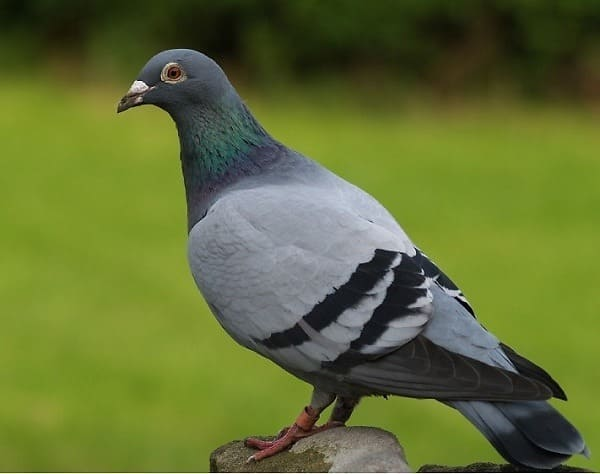 Khỉ
Bọ ngựa
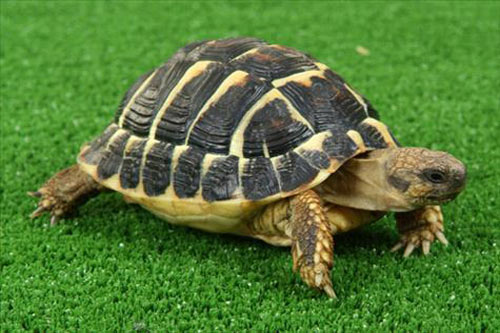 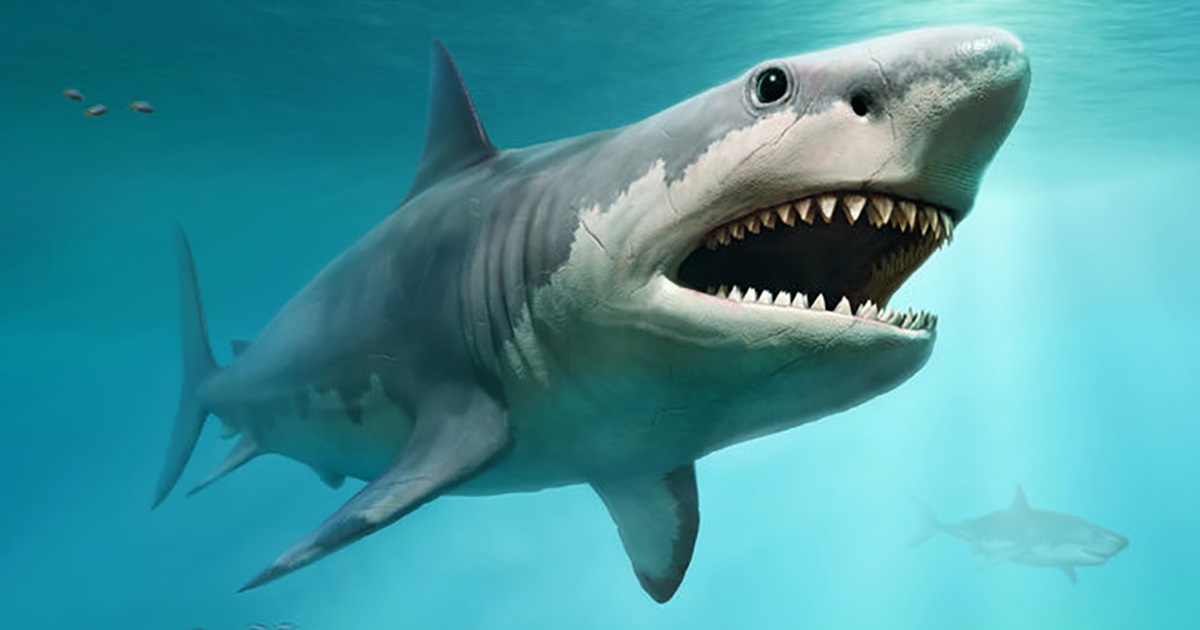 Chim bồ câu
Cá mập
Rùa
Một số loài động vật
Không có lông
Có lông
2 chân
4 chân
Có chân
Không chân
Có mai
Không có mai
Chim bồ câu
Bọ ngựa
Khỉ
Cá mập
Rùa
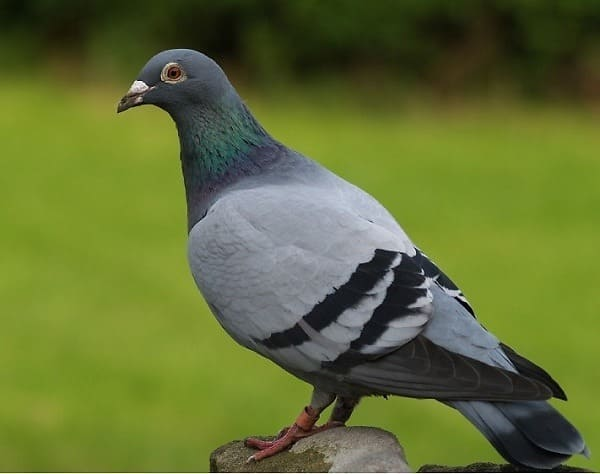 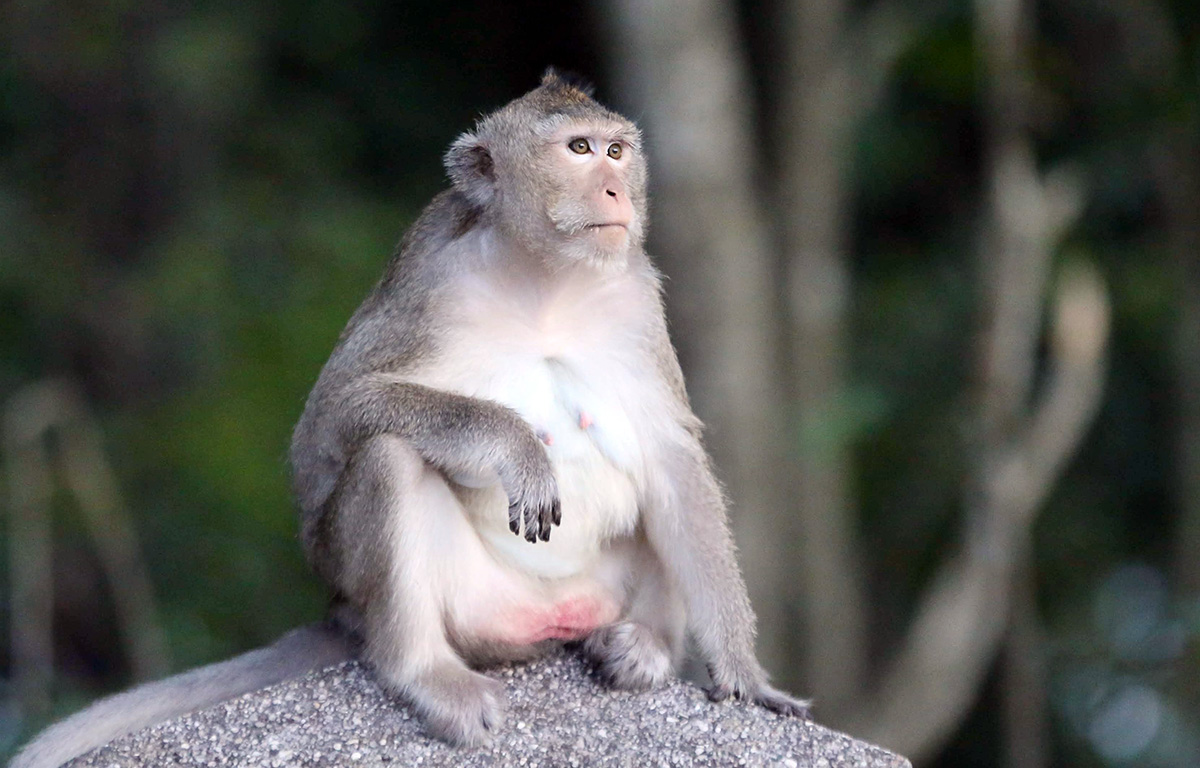 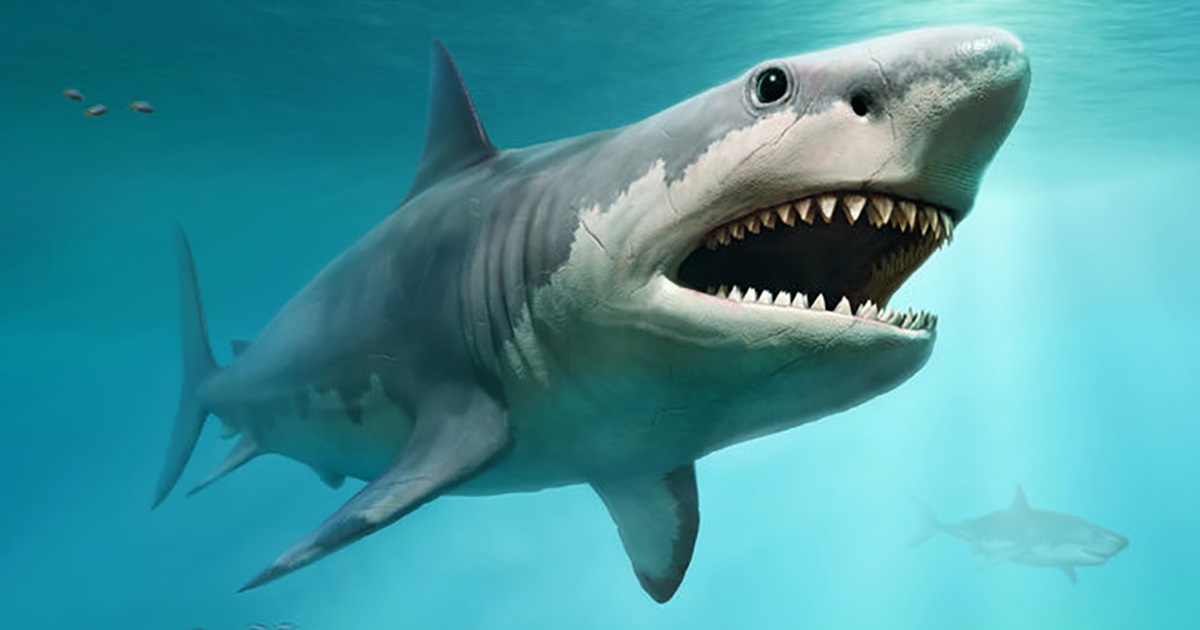 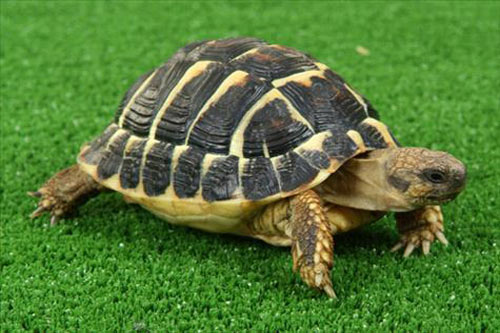 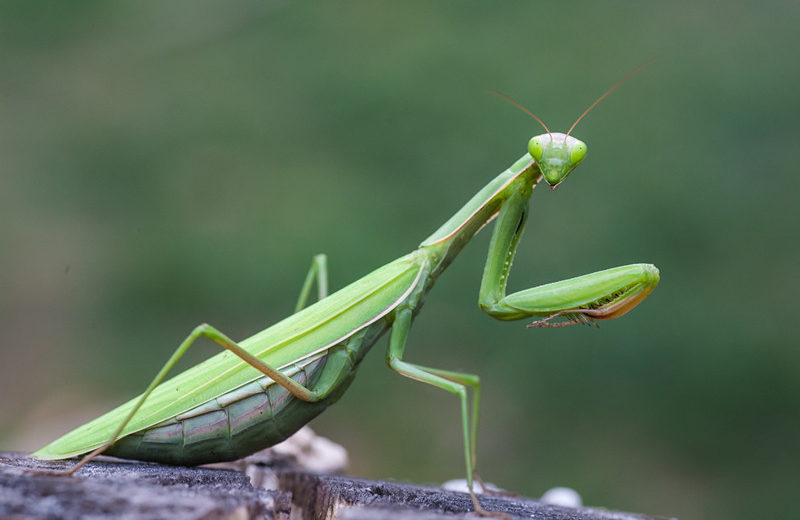 HƯỚNG DẪN VỀ NHÀ
- Xây dựng khóa lưỡng phân gồm 5 sinh vật khác nhau.
- Đọc trước bài 24 “Virus”